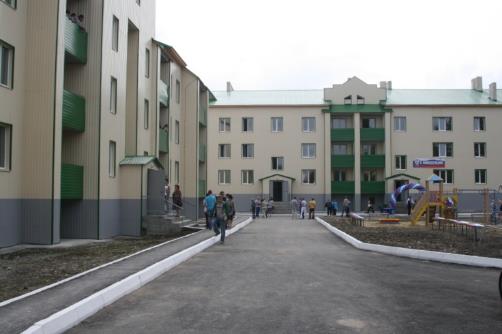 БЮДЖЕТ ДЛЯ ГРАЖДАН
Решение Думы Серовского городского округа от 12.12.2023 № 89 «О бюджете Серовского городского округа на 2024 год и плановый период 2025 и 2026 годов»
2023 год                            г. Серов
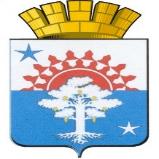 Основные понятия
Бюджет для граждан – документ, содержащий основные положения решения о бюджете в доступной для широкого круга  заинтересованных пользователей форме, разработанной  в целях ознакомления граждан  с основными целями, задачами бюджетной политики, планируемыми и достигнутыми результатами использования бюджетных средств.

Бюджет  –  форма  образования  и  расходования  денежных  средств,  предназначенных для  финансового  обеспечения  задач  и  функций  государства  и  местного самоуправления.

Доходы  бюджета  –  поступающие  в  бюджет  денежные                                          средства,  за  исключением источников финансирования                                             дефицита бюджета.

Расходы  бюджета  –  выплачиваемые  из  бюджета                                                            денежные средства,  за исключением источников финансирования дефицита бюджета.

Дефицит бюджета – превышение расходов  бюджета над его доходами

Профицит бюджета – превышение доходов бюджета над его расходами
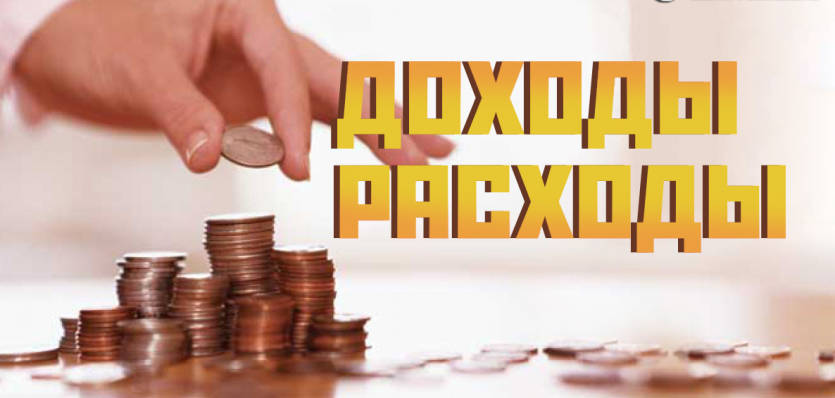 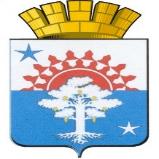 Основные понятия
Бюджетный процесс – деятельность органов государственной власти, органов местного самоуправления и иных участников бюджетного процесса по составлению и рассмотрению проектов бюджетов, утверждению и исполнению бюджетов, контролю  за их исполнением, осуществлению бюджетного учета, составлению, внешней проверке, рассмотрению и утверждению бюджетной отчетности

Сводная бюджетная роспись – документ, который составляется и ведется финансовым органом в целях организации исполнения бюджета по доходам, расходам и источникам финансирования дефицита бюджета

Бюджетные обязательства – расходные обязательства, подлежащие исполнению в  соответствующем финансовом году

Расходные обязательства – возникающие на  основе закона, иного нормативного правового акта, договора или соглашения, обязанности публично-правого образования (Российской Федерации, субъекта Российской Федерации, муниципального                                           образования)  или действующего от его имени  казенного                                                учреждения, предоставить физическому или юридическому                                                        лицу, иному публично-правовому образованию,  субъекту                                        международного права средства из соответствующего бюджета
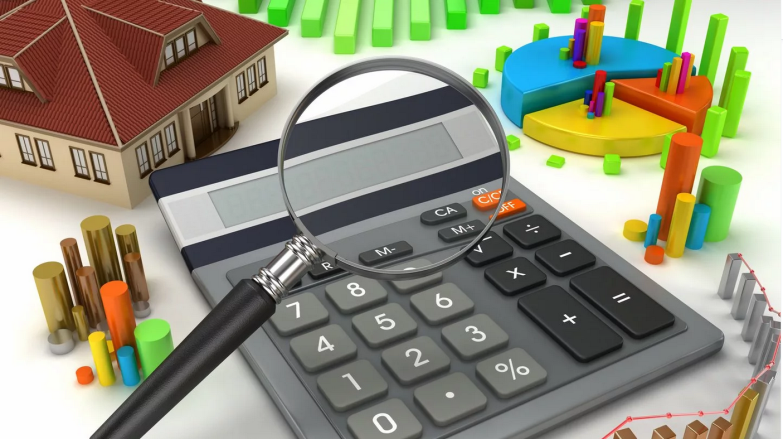 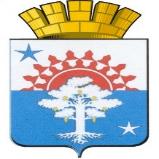 Основные понятия
Публичные обязательства – возникающие на  основе закона расходные обязательства публично-правового образования перед физическим или юридическим лицом, иным публично-правовым образованием, подлежащие исполнению в установленном соответствующим законом, иным НПА размере или установленный указанным законом, актом порядок его определения (расчета, индексации).

Публичные нормативные обязательства – это публичные обязательства  перед физическим лицом, подлежащие исполнению в денежной форме  в установленном соответствующим законом, иным НПА размере или имеющие  установленный порядок его индексации

Межбюджетные  трансферты  –  денежные  средства,  направляемые  из  одного уровня бюджетной системы в другой

Дотации - межбюджетные трансферты, предоставляемые на безвозмездной и безвозвратной основе без установления направлений и (или) условий их использования
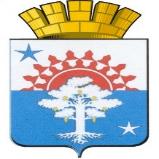 Основные понятия
Субвенции  –   межбюджетные трансферты, предоставляемые местным бюджетам в целях финансового обеспечения расходных обязательств муниципальных образований, возникающих при выполнении государственных полномочий Российской Федерации, субъектов Российской Федерации, переданных для осуществления органам местного самоуправления в установленном порядке

Субсидии  –  межбюджетные трансферты, предоставляемые бюджетам муниципальных образований в целях софинансирования расходных обязательств, возникающих при выполнении полномочий органов местного самоуправления по вопросам местного значения

Дорожный фонд – часть средств бюджета, подлежащая использованию в целях финансового обеспечения дорожной деятельности автомобильных дорог общего пользования, а также капитального ремонта и ремонта дворовых территорий многоквартирных домов, проездов к дворовым территориям многоквартирных домов

Государственный (муниципальный) долг – обязательства                                     публично-правового образования по полученным кредитам,                                          выпущенным ценным бумагам, предоставленным гарантиям                                                         перед третьими лицами
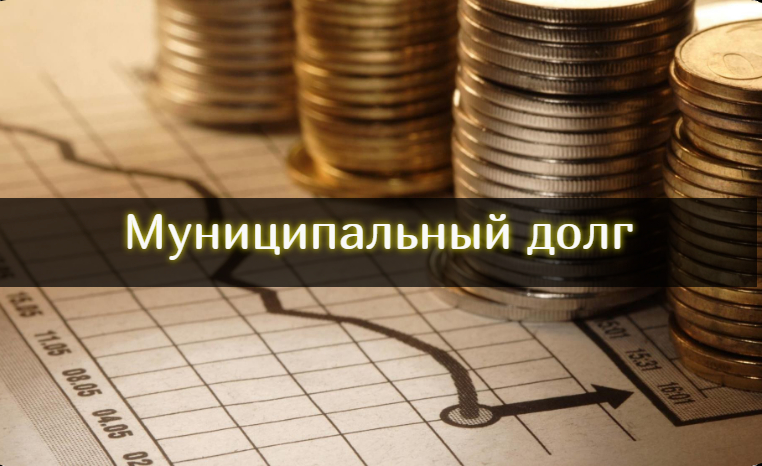 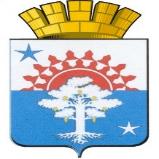 Основные понятия
Текущий финансовый год – год, в котором осуществляется исполнение бюджета, составление и рассмотрение проекта бюджета на очередной финансовый год (очередной финансовый год и плановый период). (В рамках данной брошюры «Бюджет для граждан» - 2023 год  является текущим)

Очередной финансовый год – год, следующий за текущим финансовым годом. (В рамках данной брошюры «Бюджет для граждан» - 2024 год  является очередным)

Плановый период – два финансовых года, следующие за очередным финансовым годом. (В рамках данной брошюры «Бюджет для граждан»  - 2025 и 2026 годы являются плановым периодом)
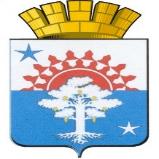 Первое поселение на месте нынешнего города Серова возникло в 1894 году при строительстве сталерельсового завода, названного Надеждинским по имени владелицы Богословского горного округа (БГО) Надежды Михайловны Половцевой. Завод был заложен на левом берегу реки Каквы в 10 км от села Филькино. 
Заводской поселок по старой уральской традиции получил название Надеждинский завод. 
В сентябре 1919 года по Постановлению Екатеринбургского губернского ВРК поселок Надеждинский завод был преобразован в город Надеждинск. 
Согласно Постановлению Президиума ВЦИК от 20 июня 1933 года г.Надеждинск выделен из Надеждинского района в самостоятельную административно-хозяйственную единицу с непосредственным подчинением облисполкому. Утверждена расширенная черта города с включением в нее селений Вятчининой, Мякоткиной, Медянкиной и земельного участка центрального углежжения. 
В 1930-ые годы город неоднократно менял свое название. 
19 января 1934 года Постановлением № 6809 Малого Президиума Уральского областного исполнительного комитета город Надеждинск был переименован в город Кабаковск. 
7 июня 1939 года Указом Президиума Верховного Совета СССР город Надеждинск был переименован в город Серов в честь легендарного летчика - Героя Советского Союза Анатолия Константиновича Серова. 
В границах муниципального образования Серовсикй городской округ находятся населенные пункты: город Серов, поселок Марсяты, деревня Петрова, поселок Кардон, поселок Ларьковка, село Андриановичи, поселок Межевая, поселок Красный Яр, поселок Мирный, поселок Еловка Новая, поселок Подгарничный, поселок Лесоразработки, поселок Танковичи, деревня Масловка, деревня Еловка, поселок Ключевой, село Филькино, поселок Черноярский, поселок Урай, поселок Нижняя Пристань, поселок при железнодорожной станции Поспелково, поселок Старое Морозково, поселок Морозково, поселок при железнодорожной станции Морозково, поселок Красноярка, поселок Поперечный, поселок Вагранская, деревня Морозково, деревня Поспелкова, деревня Семенова, деревня Магина, поселок Красноглинный, деревня Еловый Падун, поселок Сотрино, поселок Новое Сотрино, поселок Первомайский, поселок Боровой. 
Административным центром Серовского городского округа является город Серов. Он находится на восточном склоне Уральских гор, в долине реки Каква и расположен на расстоянии 338 км. от областного центра г.Екатеринбург и на расстоянии 2050 км. от г.Москвы. Общая площадь города Серова в пределах городской черты - 9399 га. Город Серов является крупным железнодорожным узлом, образованный пересечением двух меридиальных железнодорожных магистралей Екатеринбург-Серов-Ивдель-Приобье, Серов-Алапаевск-Егоршино-Богданович-Челябинск. В 30 км к северу от города Серова находится город Краснотурьинск, в 50 км к югу - город Новая Ляля. 
Основной водной артерией является река Сосьва, в которую впадают реки Лангур, Волчанка, Турья, Каква, Красноярка и ряд других небольших по размеру рек и ручьев. Вся система рек и речек входит в бассейн р.Тавды. Самым крупным притоком р.Сосьва является р.Каква, которая берет начало с Уральского хребта. 
Серов является чем-то вроде перевала между Средним и Северным Уралом, и не случайно он назван северными воротами Урала.
Описание административно-территориального деления
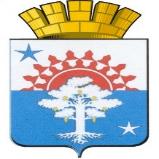 Бюджет
форма образования и расходования денежных средств, предназначенных для финансового обеспечения задач и функций государства и местного самоуправления
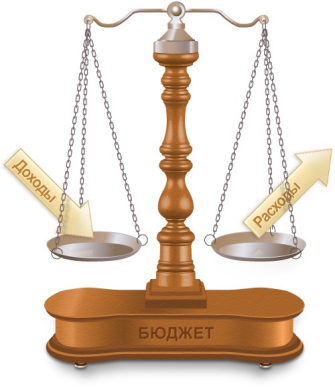 РАСХОДЫ

выплачиваемые из бюджета денежные средства (социальные выплаты населению, содержание муниципальных учреждений, капитальное строительство и др.)
ДОХОДЫ

поступающие в бюджет денежные средства (налоги юридических и физических лиц, административные платежи и сборы, безвозмездные поступления)
Профицит

Превышение доходов над расходами
Дефицит

Превышение расходов над доходами
Сбалансированность бюджета - паритетное соотношение между расходными и доходными статьями бюджета. Сбалансированность бюджета означает положение, когда все расходы бюджеты покрыты его доходами, т.е. расходы уравновешены доходами
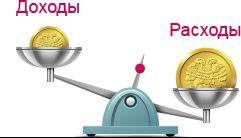 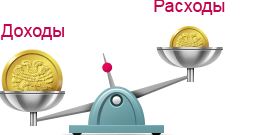 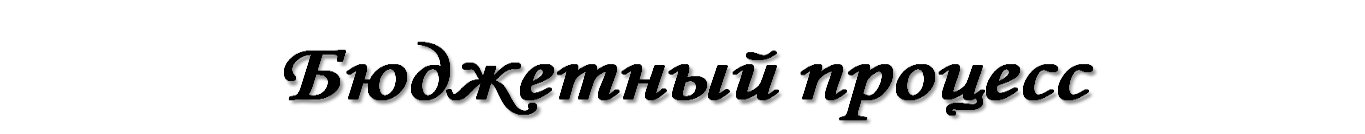 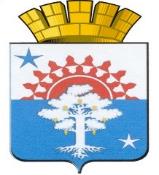 Составляется прогноз социально-экономического развития, определяются  основные характеристики бюджета, налоговая и бюджетная политика, распределяются бюджетные ассигнования на очередной финансовый год и плановый период.
Контроль
Исполнение
Бюджетный процесс  представляет собой деятельность по составлению проекта бюджета, его рассмотрению,  утверждению,  исполнению, составлению отчета об исполнении и его утверждению.
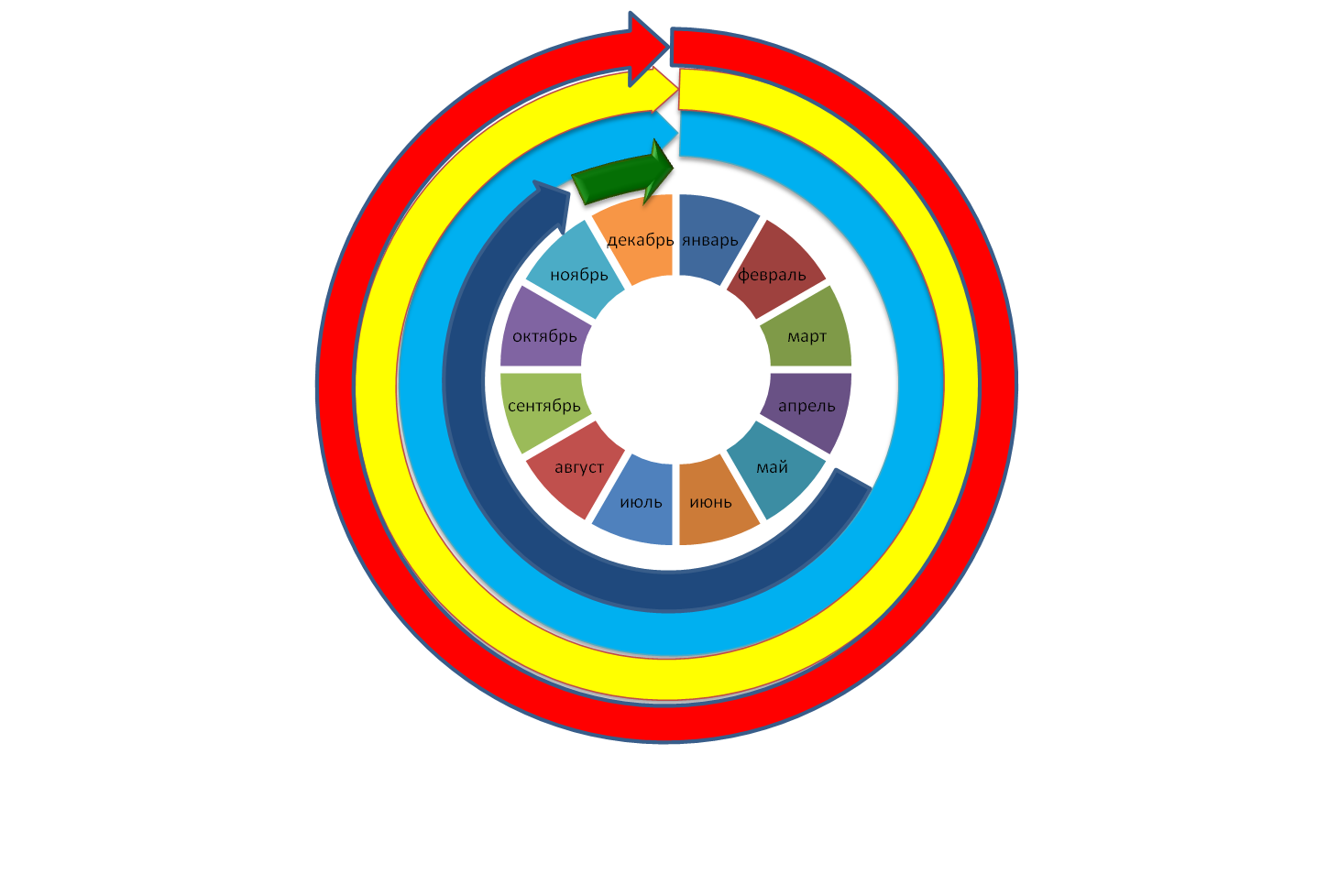 Проект местного бюджета рассматривается Думой CГО в одном чтении. Сроки рассмотрения и принятия решения о местном бюджете должны обеспечивать вступление в силу указанного решения с 01 января очередного финансового года.
Рассмотрение и утверждение
Исполнение местного бюджета обеспечивается администрацией CГО, а организует исполнение Финансовое управление в CГО. Исполнение организуется на основе сводной бюджетной росписи и кассового плана.
Составление
Подготовка и составление участниками бюджетного процесса, а также рассмотрение и утверждение отчетов об исполнении местного бюджета за первый квартал, полугодие, девять месяцевI и за отчетный финансовый год.
Отчетность
Публичные слушания 
по проекту бюджета проводятся  до момента принятия проекта решения о бюджете в первом чтении.
Деятельность , направленная на обеспечение соблюдения бюджетного законодательства и иных нормативных правовых актов.
9
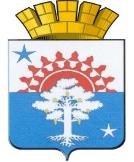 Участники бюджетного процесса
Представительный
 орган СГО  -  Дума
Высшее должностное
 лицо МО  - Глава СГО
Получатели средств
 местного бюджета
Исполнительно-
распорядительный 
орган СГО – 
Администрация СГО
Участники бюджетного процесса Серовского городского округа
Главные администраторы 
источников финансирования
 дефицита  местного бюджета
Главные администраторы
 доходов местного бюджета
Финансовый орган – 
Финансовое управление АСГО
Орган внешнего 
муниципального 
финансового контроля
 Контрольно-ревизионная 
Комиссия СГО
Главные распорядители
 расходов местного бюджета
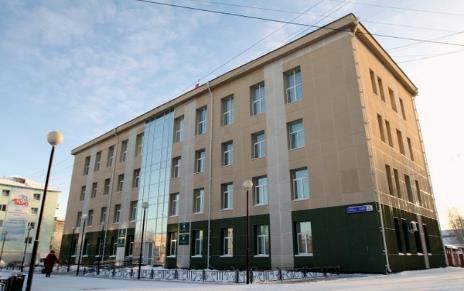 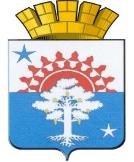 Гражданин и его участие в бюджетном процессе
Гражданин – как  получатель  социальных гарантий
Гражданин - как налогоплательщик
Получает социальные гарантии – расходная часть бюджета (образование, социальные выплаты и др.)
Помогает формировать доходную часть бюджета (налог на доходы физических лиц, транспортный налог и другие виды налогов)
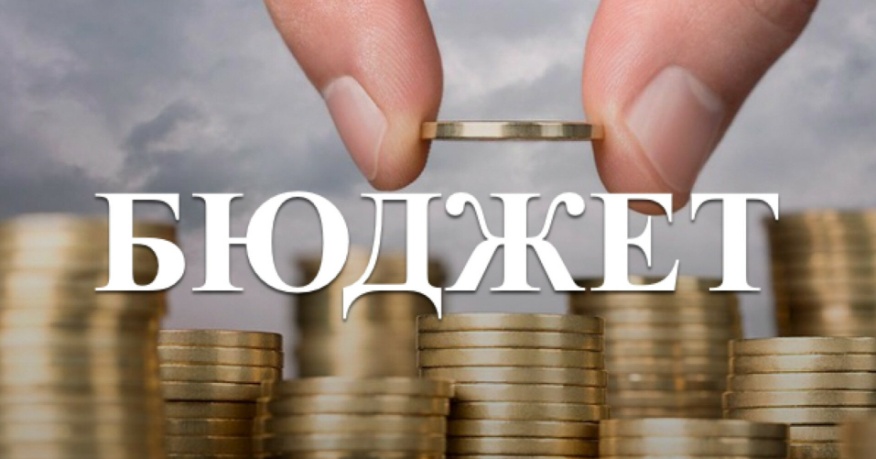 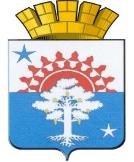 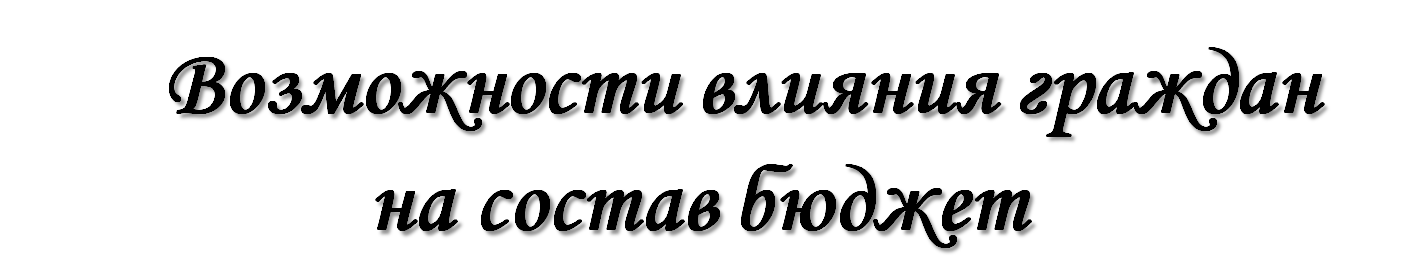 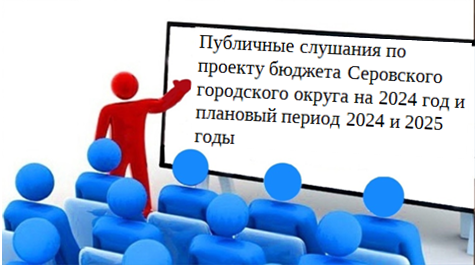 Участие в публичных слушаниях по проекту бюджета Серовского городского округа на очередной финансовый год и плановый период
Участие в публичных слушаниях по отчету об исполнении бюджета Серовского городского округа
Участие в публичных обсуждениях по объектам благоустройства территории
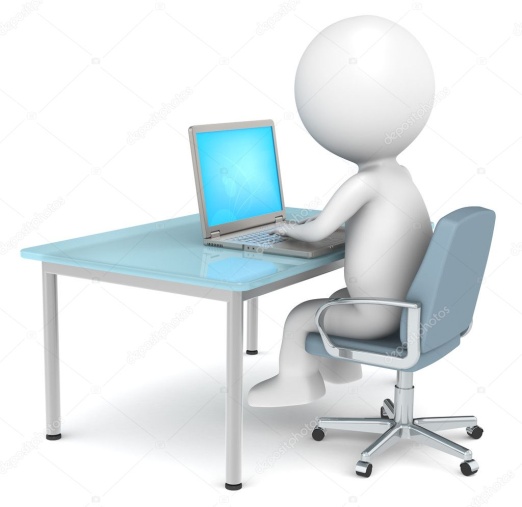 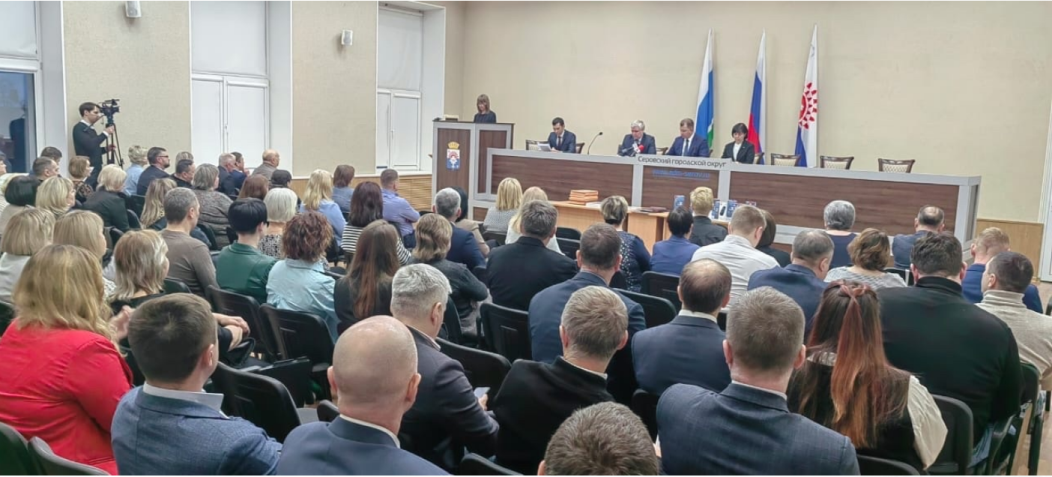 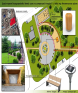 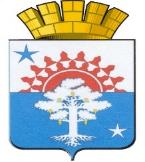 Основные направления бюджетной и налоговой политики
Муниципальные программы городского округа
Прогноз социально-экономического развития городского округа
Бюджетное послание Президента Российской Федерации
Основы составления проекта бюджета
Составление проекта бюджета городского округа
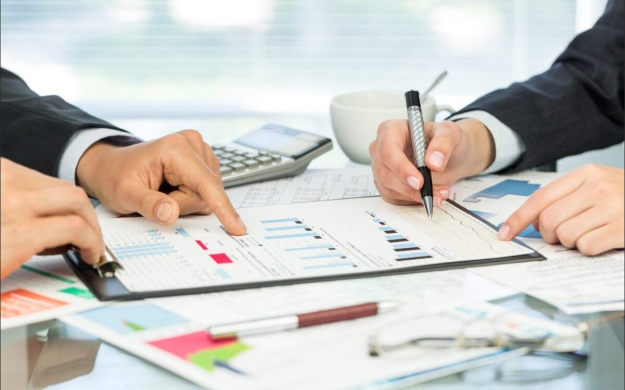 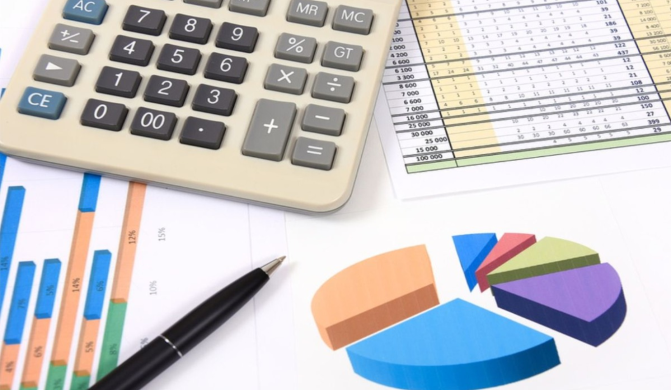 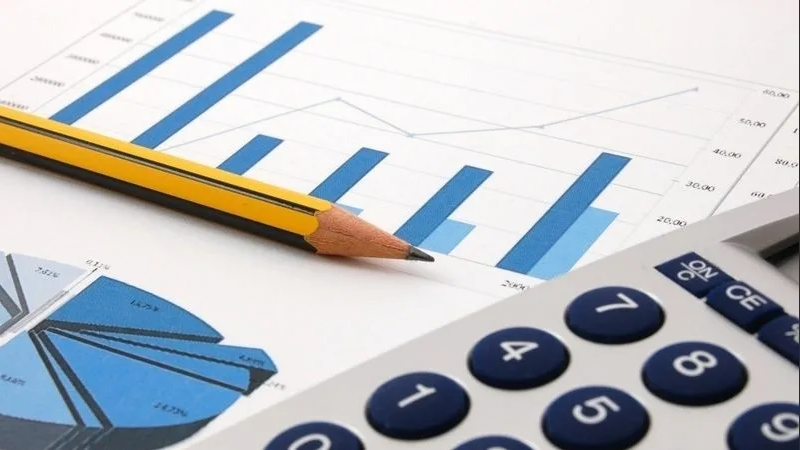 - 99,3 тыс. чел.- численность населения на 01.01.2023

- 105,78 - индекс потребительских цен на 01.01.2024

- 15 298,00руб. - прожиточный минимум на 2024 год
Доходы на 1 жителя составляют 53 644,22 руб.

Расходы на 1 жителя составляют 54 631,40 руб.
Основные показатели социально – экономического развития
Основные показатели социально – экономического развития
Основные показатели социально – экономического развития
Основные показатели социально – экономического развития
Основные характеристики  бюджета Серовского городского округа  на 2024 год и плановый период 2025 и 2026 годов
Основные параметры бюджета Серовского городского округа
Доходы бюджета Серовского городского округа
Доходы бюджета городского округа образуются за счет налоговых и неналоговых доходов, а также за счет безвозмездных поступлений.
Доходы – денежные средства 
поступающие в бюджет
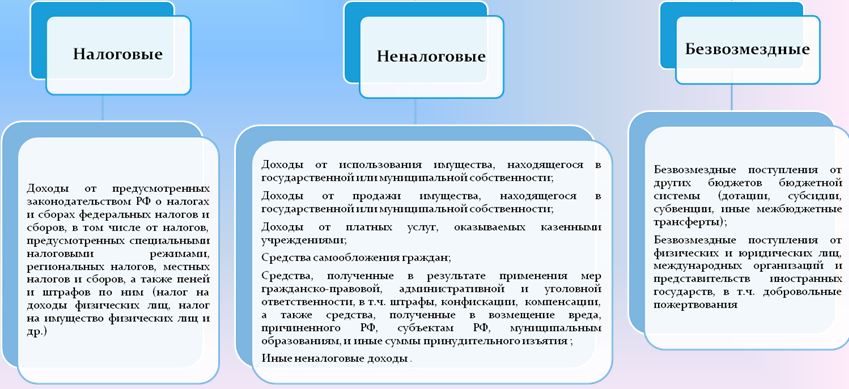 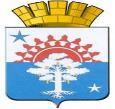 Сравнительный анализ налоговых доходов,       неналоговых доходов и безвозмездных поступлений в бюджет Серовского городского округа
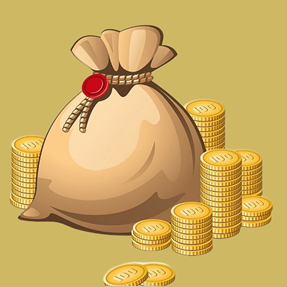 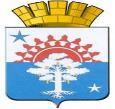 ДОХОДЫ
Структура доходов бюджета на 2024 год и плановый период 2025 и 2026 годов
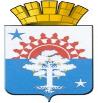 НАЛОГИ НА ПРИБЫЛЬ, ДОХОДЫ   (тыс. руб.)
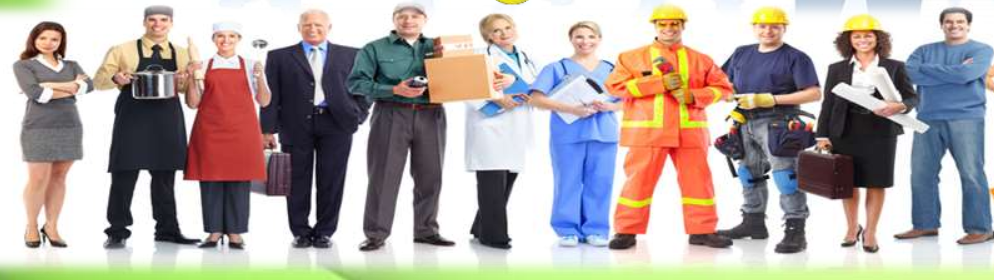 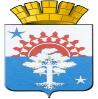 НАЛОГИ НА ТОВАРЫ (РАБОТЫ, УСЛУГИ), 
РЕАЛИЗУЕМЫЕ НА ТЕРРИТОРИИ РОССИЙСКОЙ ФЕДЕРАЦИИ
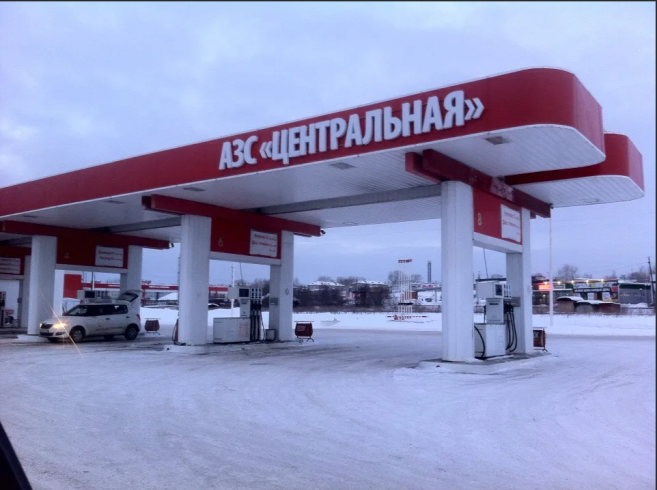 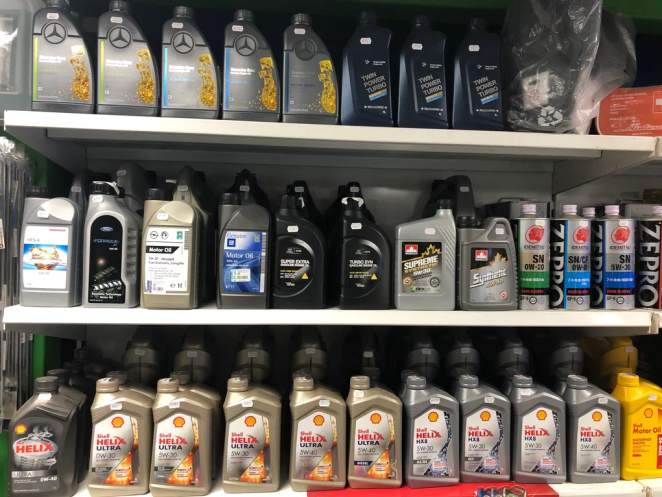 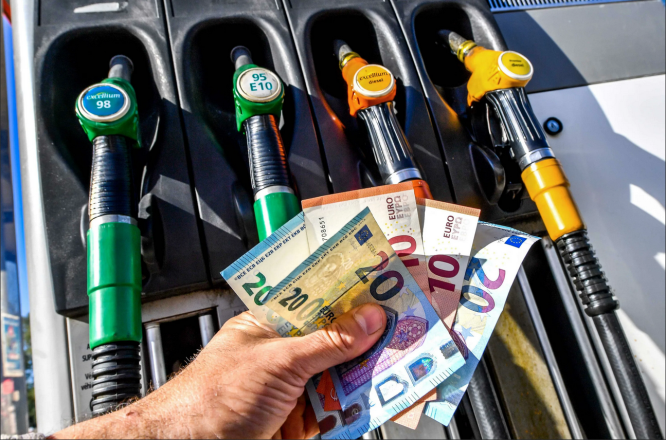 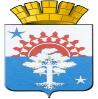 НАЛОГИ НА СОВОКУПНЫЙ ДОХОД
(тыс. руб.)
Налог, взимаемый в связи с применением патентной системы налогообложения
Налог, взимаемый в связи с применением упрощенной системы налогообложения
Единый сельскохозяйственный налог
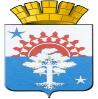 НАЛОГИ НА ИМУЩЕСТВО (ТЫС. РУБ.)
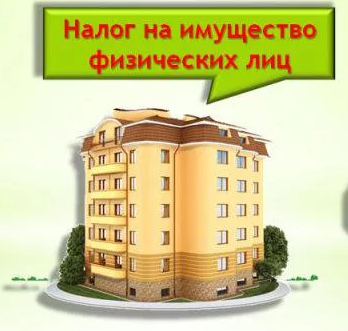 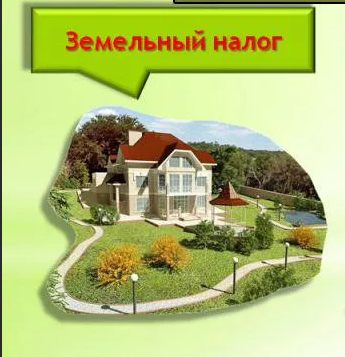 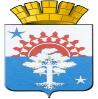 ГОСУДАРСТВЕННАЯ ПОШЛИНА 
(тыс. руб.)
ШТРАФЫ, САНКЦИИ, ВОЗМЕЩЕНИЕ УЩЕРБА
(тыс. руб.)
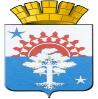 ДОХОДЫ ОТ ИСПОЛЬЗОВАНИЯ ИМУЩЕСТВА, НАХОДЯЩЕГОСЯ В ГОСУДАРСТВЕННОЙ И МУНИЦИПАЛЬНОЙ СОБСТВЕННОСТИ
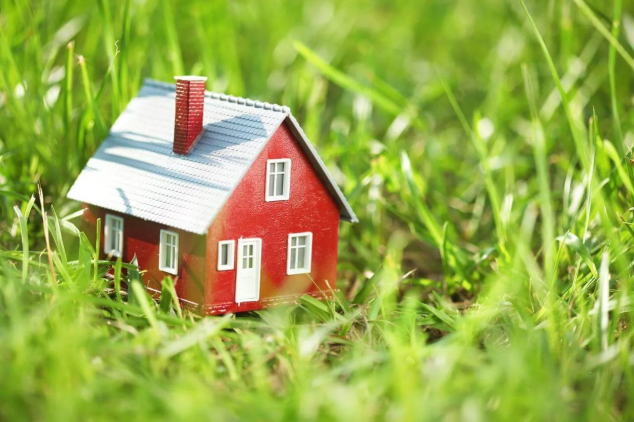 Аренда земли
Прочие доходы от использования имущества и прав, находящихся в государственной и муниципальной собственности
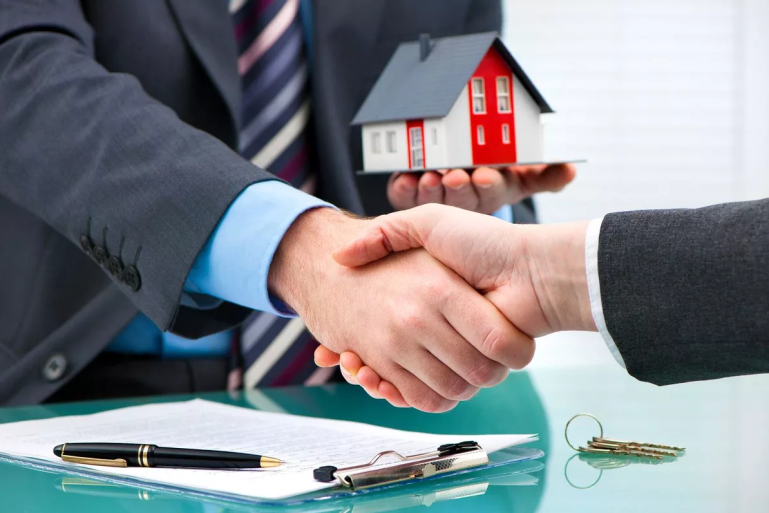 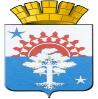 ПЛАТЕЖИ ПРИ ПОЛЬЗОВАНИИ ПРИРОДНЫМИ РЕСУРСАМИ (тыс. руб.)
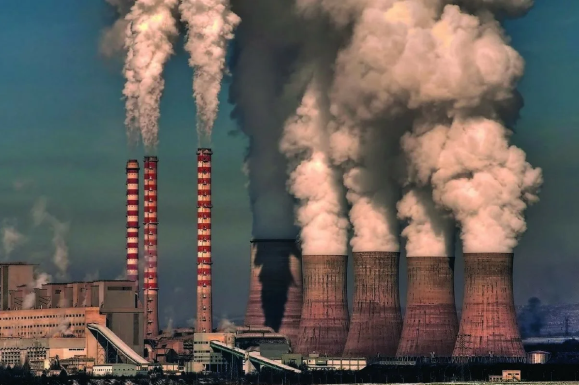 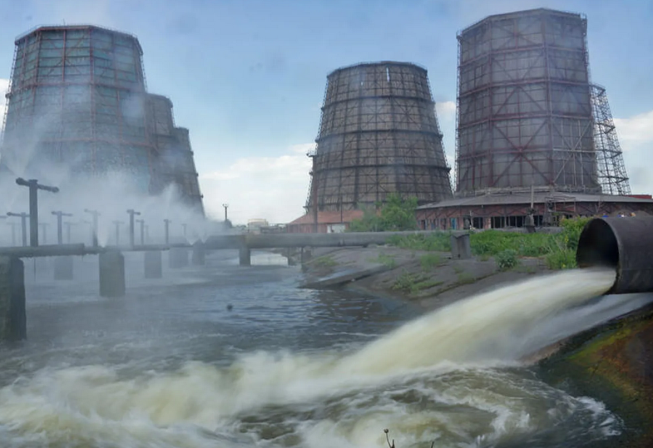 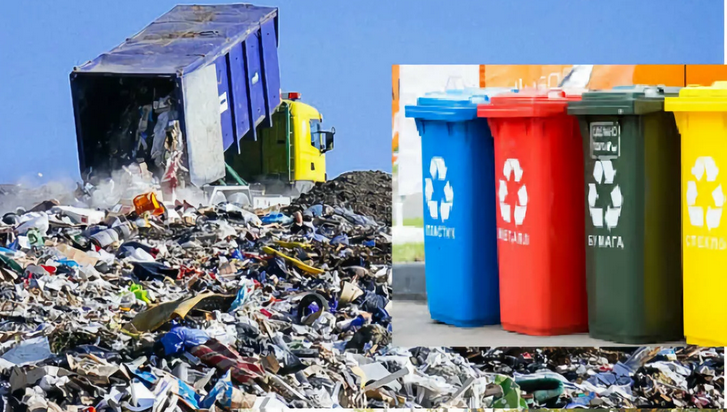 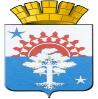 ДОХОДЫ ОТ ОКАЗАНИЯ ПЛАТНЫХ УСЛУГ И КОМПЕНСАЦИИ ЗАТРАТ ГОСУДАРСТВА
(тыс. руб.)
ДОХОДЫ ОТ ПРОДАЖИ МАТЕРИАЛЬНЫХ И НЕМАТЕРИАЛЬНЫХ АКТИВОВ
(тыс. руб.)
Основные мероприятия по дополнительной мобилизации доходов бюджета
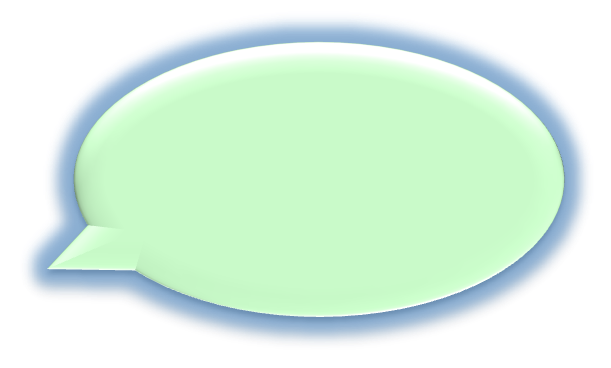 Проведение работы по принудительному прекращению прав  на земельный участок лиц, не использующих его или использующих не в соответствии с его целевым назначением, с последующим оформлением земельного участка в муниципальную собственность и предоставление иным, более заинтересованным в его надлежащем использовании, а так же проведение мероприятий по привлечению лиц к гражданско-правовой ответственности, самовольно занимающих земельные участки, и взысканию с них сумм неосновательного обогащения
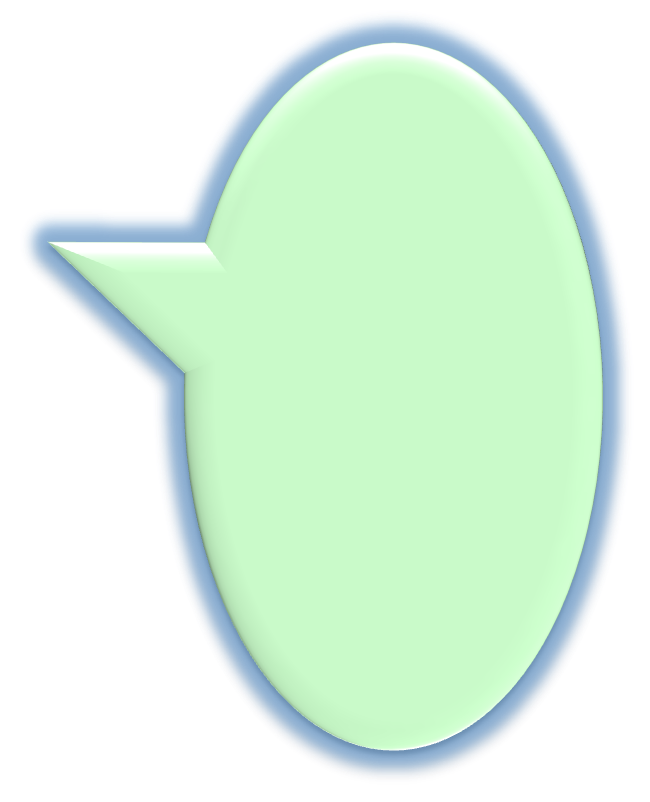 Организация работы по выявлению резервов поступлений в бюджет округа налога на доходы физических лиц путем проведения работы с руководителями организаций  по вопросам установления заработной платы в размере не ниже величины прожиточного минимума, установленного для трудоспособного населения Свердловской области, или среднего уровня по видам экономической деятельности, а так же своевременности выплаты заработной платы и перечисления налоговыми агентами удержанных сумм налога на доходы физических лиц (в том числе проведение комиссий  по легализации заработной платы).
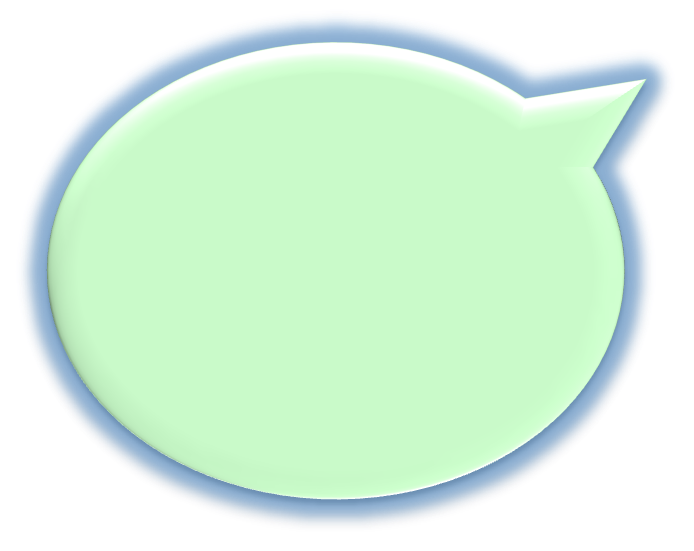 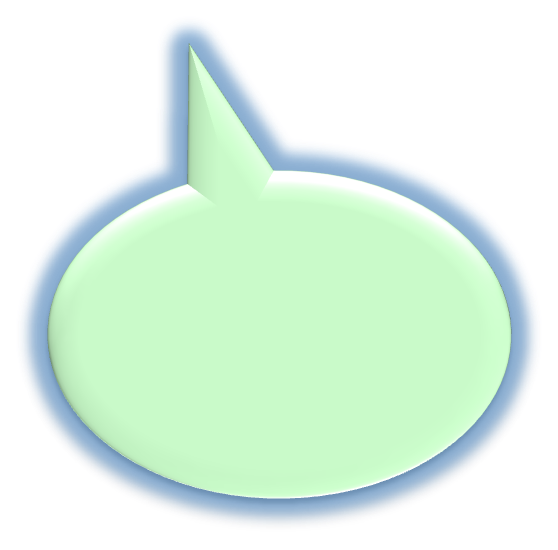 Проведение в отношении организаций и индивидуальных предпринимателей, осуществляющих использование имущества, находящегося в собственности муниципального образования, комплекса мероприятий по осуществлению контроля за своевременностью и полнотой перечисления в бюджет Серовского городского округа средств от использования муниципального имущества:
- доходов от сдачи в аренду имущества, находящегося в муниципальной собственности;
- доходов от арендной платы  за земельные участки.
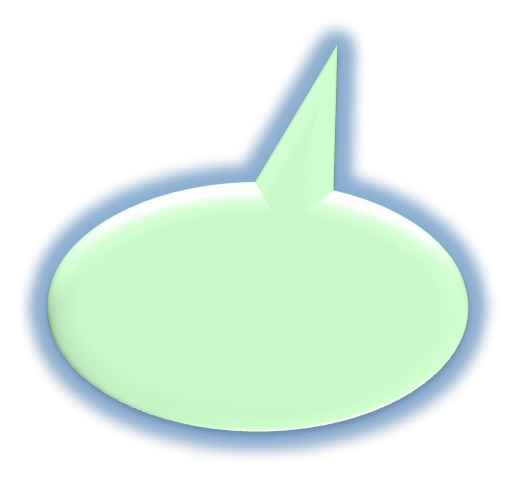 Проведение работы с управляющими компаниями по выявлению физических лиц, сдающих в наем или аренду собственные жилые помещения, гаражи, иные объекты недвижимого имущества, в целях вовлечения доходов от сдачи в аренду в налогооблагаемый оборот
Осуществление контроля за перечислением налога на доходы физических лиц налоговыми агентами, зарегистрированными за пределами Серовского городского округа, то есть по месту нахождения обособленных подразделений на территории Серовского городского округа
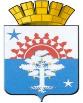 Проведение работы с налогоплательшиками по погашению задолженности   по налогам, поступающим в бюджет округа,   путем
 заслушивания руководителей и собственников организаций на заседаниях Межведомственной территориальной комиссии при главе Серовского городского округа.
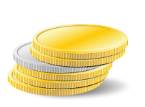 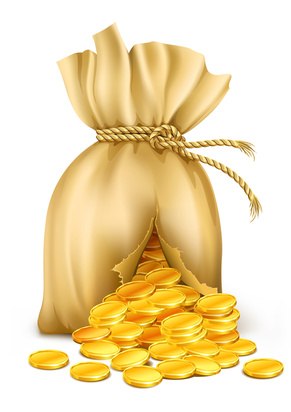 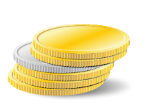 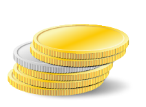 Из областного бюджета в бюджет городского округа перечисляются межбюджетные трансферты в форме:
Дотаций – без определения конкретной цели их использования

Субсидий – в целях софинансирования расходных обязательств муниципального образования по вопросам местного значения

Субвенций – на выполнение переданных государственных полномочий Российской Федерации и Свердловской области

Иных межбюджетных трансфертов
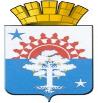 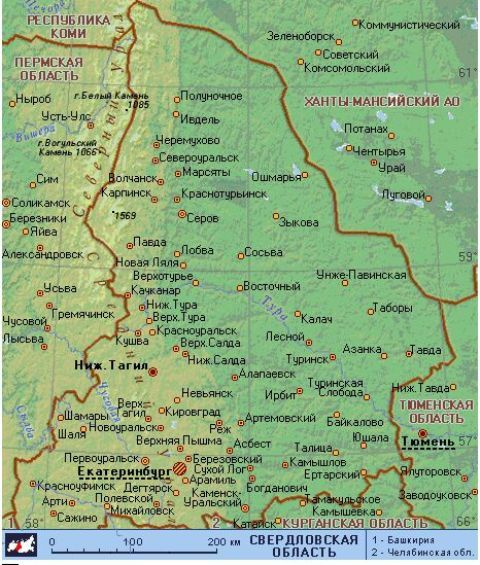 Межбюджетные отношения
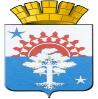 БЕЗВОЗМЕЗДНЫЕ ПОСТУПЛЕНИЯ
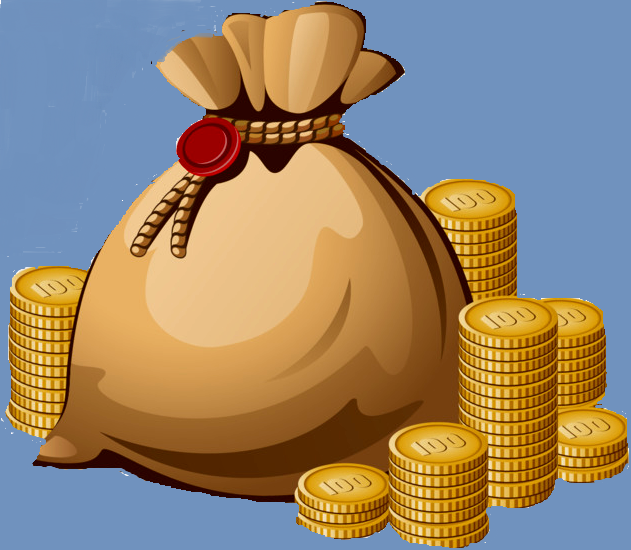 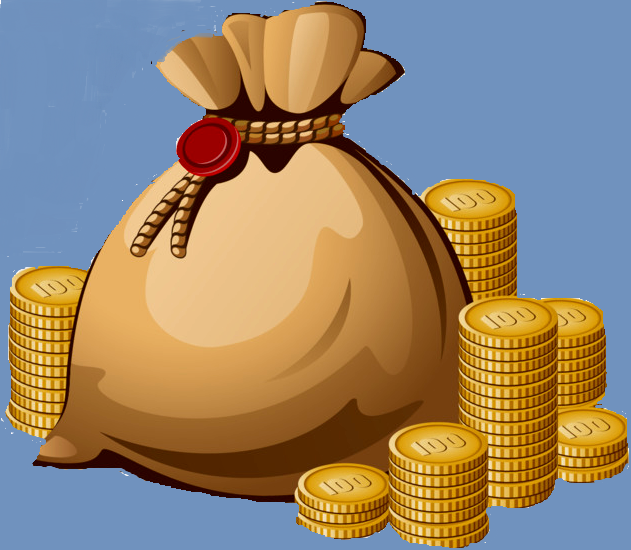 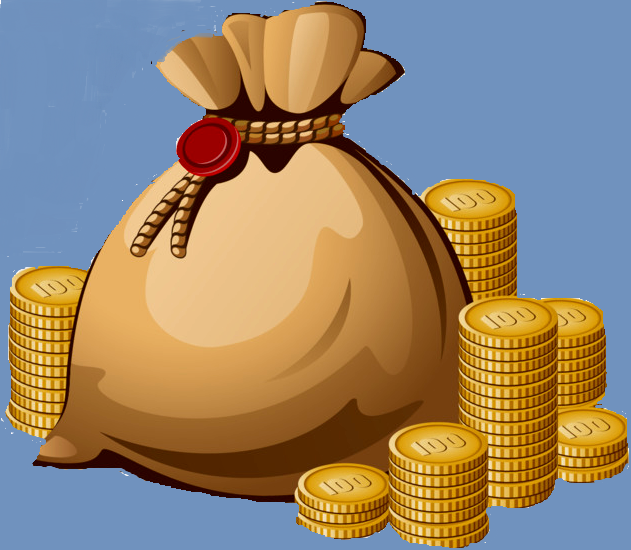 Субвенции
Дотации
Субсидии
2022г. – 725 012,8 тыс. руб.
2023г. – 611 702,3 тыс. руб.
2024г. – 479 773,0 тыс. руб.
2025г. – 14 000,0 тыс. руб.
2026г. – 13 926,0 тыс. руб.
2022г. – 511 989,6 тыс. руб.
2023г. – 1 094 185,9 тыс. руб.
2024г. – 437 777,2 тыс. руб.
2025г. – 186 264,5 тыс. руб.
2026г. – 171 042,3 тыс. руб.
2022г. – 1 427 041,2 тыс. руб.
2023г. – 1 821 660,9 тыс. руб.
2024г. – 1 958 298,0 тыс. руб.
2025г. – 2 076 037,7 тыс. руб.
2026г. – 2 194 514,6 тыс. руб.
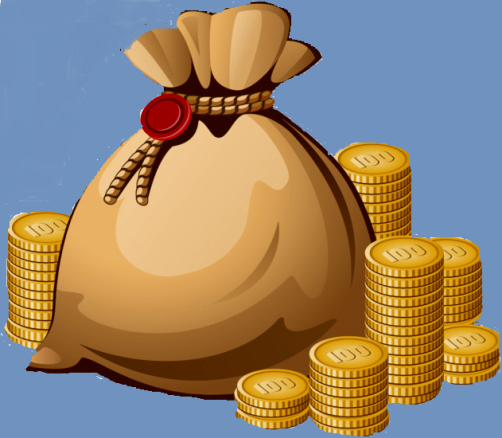 Прочие безвозмездные поступления

2022г. – 6 234,9 тыс. руб.
2022г. – 242 675,9 тыс. руб.
2023г. – 2 747,6 тыс. руб.
2024г. – 43 482,0 тыс. руб.
2025г. – 43 482,0 тыс. руб.
2026г. – 43 482,0 тыс. руб.
Иные межбюджетные 
трансферты
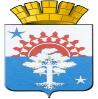 Субсидии бюджету Серовского городского округа из областного бюджета в 2024 году
Субсидии бюджетам городских округов на поддержку творческой деятельности и укрепление материально-технической базы муниципальных театров в населенных пунктах с численностью населения до 300 тысяч человек 739,9 тыс. руб.
Субсидии бюджетам городских округов на государственную поддержку организаций, входящих в систему спортивной подготовки 114,6 тыс. руб.
Субсидии на строительство и реконструкцию систем и (или) объектов коммунальной инфраструктуры 70 610,4 тыс. руб.
Субсидии на создание спортивных площадок (оснащение спортивным оборудованием) для занятий уличной гимнастикой в размере 200,0 тыс. руб.
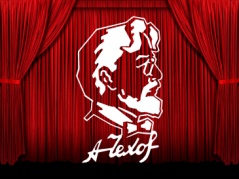 Субсидии на реализацию мероприятий по поэтапному внедрению Всероссийского физкультурно-спортивного комплекса "Готов к труду и обороне" (ГТО) в размере 122,4 тыс. руб.
437 777,2 тыс. руб.
Субсидии бюджетам городских округов на реализацию программ формирования современной городской среды 40 000,0 тыс.руб.
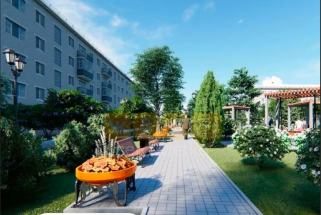 Субсидии на создание в муниципальных общеобразовательных организациях условий для организации горячего питания обучающихся в размере 
3 160,7 тыс. руб.
Субсидии на осуществление мероприятий по обеспечению питанием обучающихся в муниципальных общеобразовательных организациях в размере
 119 736,0 тыс. руб.
Субсидии на создание безопасных условий пребывания в муниципальных организациях отдыха детей и их оздоровления в размере 5 502,6 тыс. руб.
Субсидии на организацию военно-патриотического воспитания и допризывной подготовки молодых граждан в размере 403,7  тыс. руб.
Субсидии на реализацию проектов по приоритетным направлениям работы с молодежью на территории Свердловской области в размере  149,7 тыс. руб.
Субсидии на  осуществление мероприятий по обеспечению организации отдыха детей в каникулярное время, включая мероприятия по обеспечению безопасности их жизни и здоровья в размере 38 403,3 тыс. руб.
Субсидии на осуществление мероприятий  по обеспечению условий реализации муниципальными общеобразовательными организациями образовательных программ естественно-научного цикла и профориентационной работы в размере 2 250,0 тыс. руб.
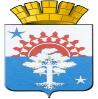 Субвенции бюджету Серовского городского округа из областного бюджета в 2024 году
Субвенции по предоставлению гражданам, проживающим на территории Свердловской области, меры социальной поддержки по частичному освобождению от платы за коммунальные услуги в размере 
6 349,0 тыс. руб.
Субвенции по созданию административных комиссий в размере
 171,5 тыс. руб.
Субвенции по хранению, комплектованию, учету и использованию архивных документов, относящихся к государственной собственности Свердловской области в размере 
2 024,0 тыс. руб.
Субвенции по предоставлению отдельным категориям граждан компенсаций расходов на оплату жилого помещения и коммунальных услуг в размере 136 914,8 тыс. руб.
Субвенции на организацию мероприятий при осуществлении деятельности по обращению с животными без владельцев в размере
 2 830,1 тыс. руб.
Субвенции на компенсацию отдельным категориям граждан оплаты взноса на капитальный ремонт общего имущества в многоквартирном доме 477,0 тыс. руб.
1 958 298,0 тыс. руб.
Субвенции на осуществление государственного полномочия Свердловской области по организации проведения на территории Свердловской области мероприятий по предупреждению и ликвидации болезней животных в размере 147,9 тыс. руб.
Субвенции на предоставление гражданам субсидий на оплату жилого помещения и коммунальных услуг 52 475,9 тыс. руб.
Субвенции на организацию и обеспечение отдыха и оздоровления детей (за исключением детей-сирот и детей, оставшихся без попечения родителей, детей, находящихся в трудной жизненной ситуации) в учебное время, включая мероприятия по обеспечению безопасности их жизни и здоровья в размере 
4 602,0 тыс. руб.
Субвенции получение общедоступного и бесплатного дошкольного образования в муниципальных дошкольных образовательных организациях в размере 
1 033 946,0 тыс. руб.
Субвенции получение общедоступного и бесплатного дошкольного, начального общего, основного общего, среднего общего образования в муниципальных общеобразовательных организациях и финансовое обеспечение дополнительного образования детей в муниципальных общеобразовательных организациях в размере            671 562,0тыс. руб.
Расходы бюджета Серовского городского округа
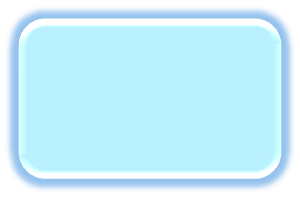 16 
муниципальным программам СГО
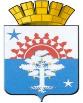 Расходы бюджета – выплачиваемые из бюджета денежные средства, за исключением средств, являющихся  источниками финансирования дефицита бюджета.
Расходы бюджета Серовского 
городского округа  распределены по:
13
разделам бюджетной классификации
9 
главным распорядителям бюджетных средств
Расходы бюджета Серовского городского округа ориентированы на выполнение действующих расходных обязательств  и обеспечение объема и качества предоставления муниципальных услуг  отраслей социально -  культурной сферы.
Мероприятия муниципальных программ Серовского городского округа направлены на  достижение конкретных показателей и на повышение  эффективности расходования бюджетных средств.
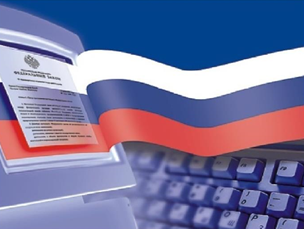 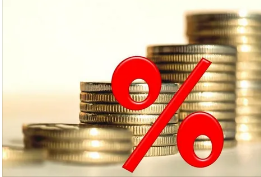 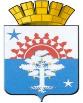 8 854,5
305 565,4
Общегосударственные
 вопросы
Обслуживание государственного 
и муниципального долга
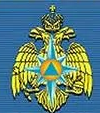 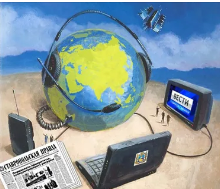 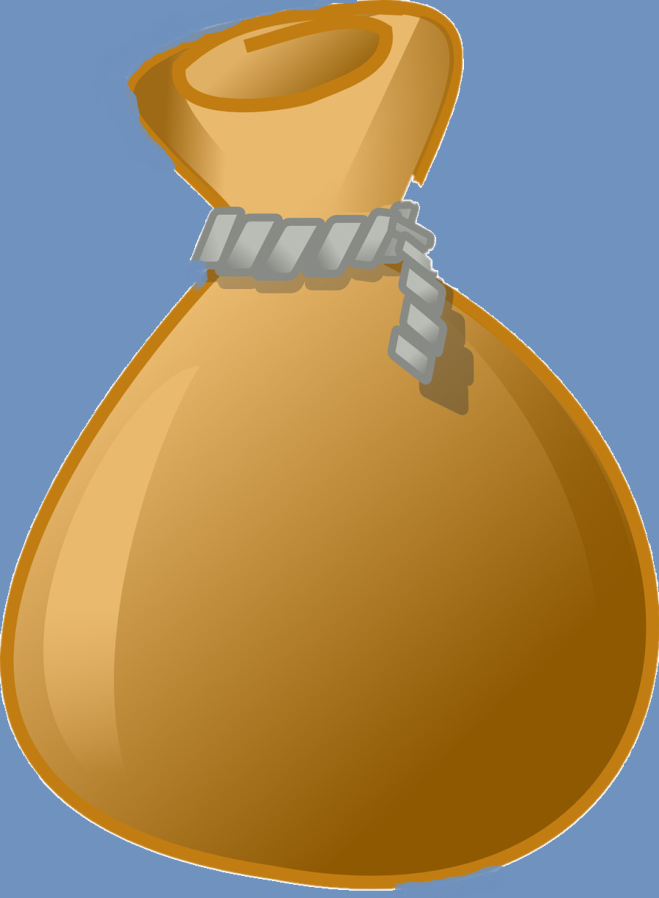 41 591,9
13 009,5
Национальная безопасность
и правоохранительная 
деятельность
Средства массовой 
информации
439 566,2
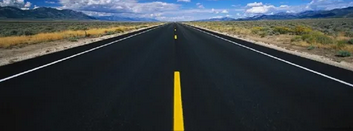 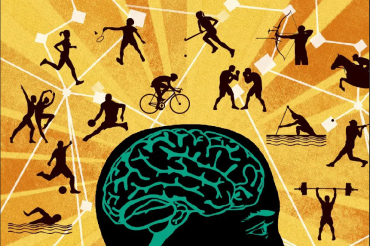 Национальная 
экономика
272 261,3
Структура расходов бюджета Серовского городского округа на 2024 год (ТЫС. РУБ.)
Физическая культура
 и спорт
РАСХОДЫ
4 807 438,9
703 779,0
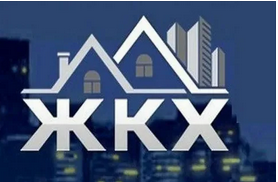 ЖКХ
292 319,6
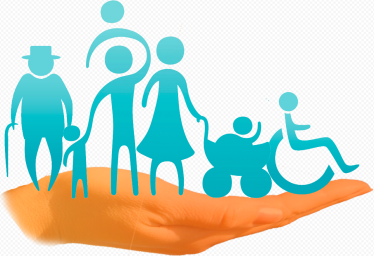 Социальная политика
436 944,2
15 815,1
Образование
3 019 750,4
Охрана окружающей 
среды
Культура, 
кинематография
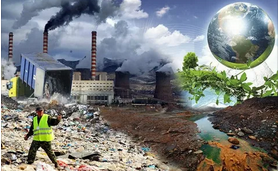 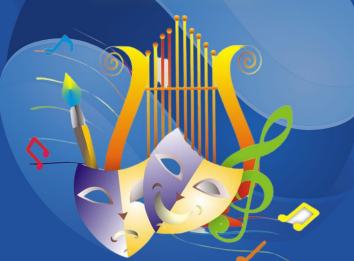 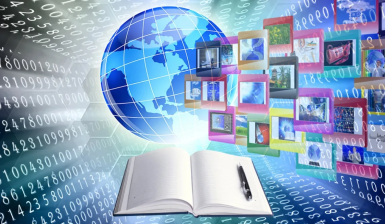 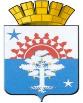 Динамика распределения расходов бюджета Серовского городского округа
39
Структура расходов бюджета на 2024 год и плановый период 2025 и 2026 годов (млн. руб.)
2025 год
Структура расходов бюджета на 2024 год и плановый период 2025 и 2026 годов (млн. руб.)
2026 год
Структура расходов бюджета на 2024 год и плановый период 2025 и 2026 годов (млн. руб.)
Общегосударственные вопросы
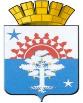 Расходы бюджета (объемы финансирования)
Национальная безопасность и правоохранительную деятельность
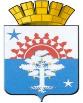 Расходы бюджета (объемы финансирования)
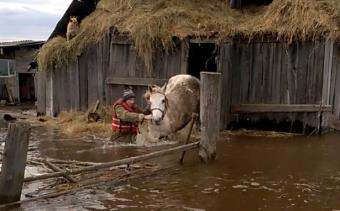 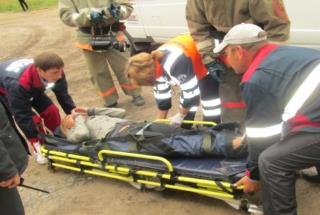 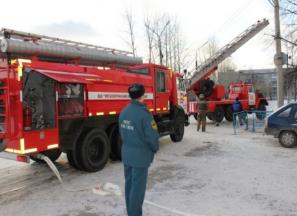 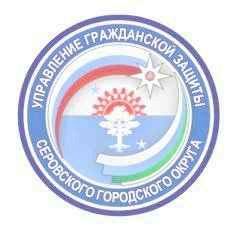 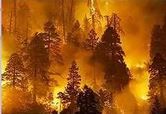 Расходы на национальную экономику
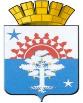 Расходы бюджета (объемы финансирования)
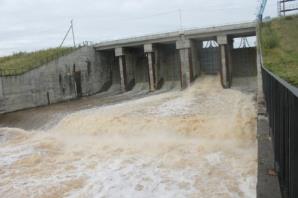 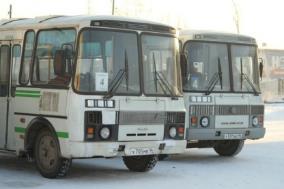 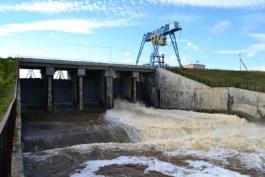 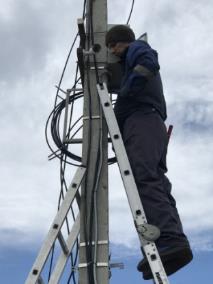 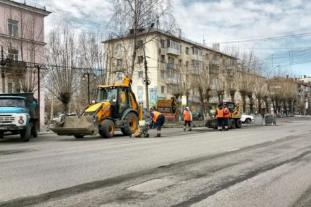 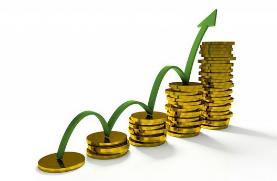 Жилищно-коммунальное хозяйство
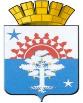 Расходы бюджета (объемы финансирования)
Охрана окружающей среды
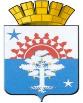 Расходы бюджета (объемы финансирования)
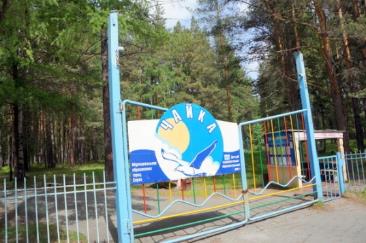 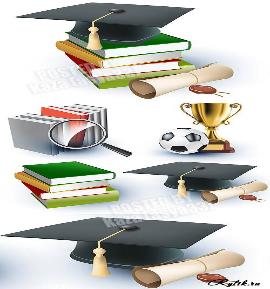 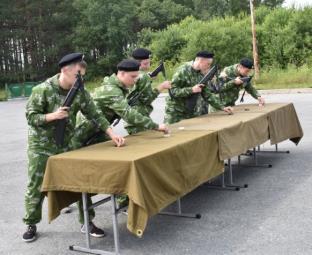 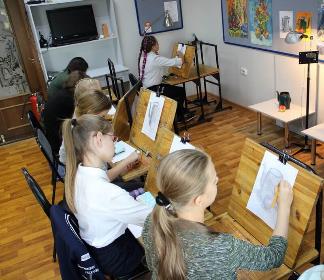 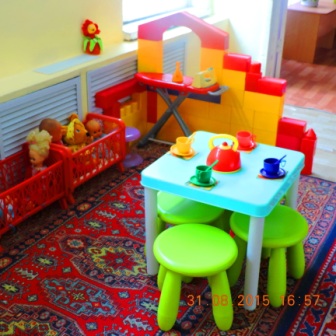 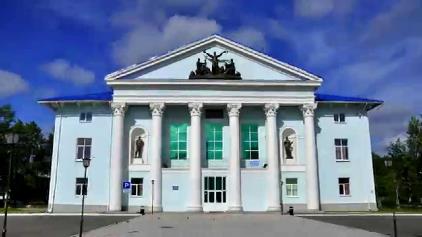 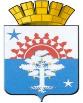 Культура, кинематография
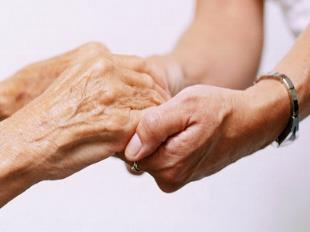 Расходы бюджета (объемы финансирования)
Социальная политика
Физическая культура и спорт
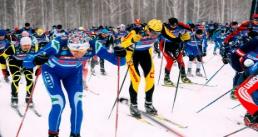 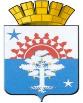 Средства массовой информации
Расходы бюджета (объемы финансирования)
Обслуживание государственного и муниципального долга
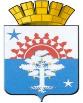 В соответствии с принятыми в 2013 году изменениями в Бюджетный кодекс Российской Федерации, бюджет Серовского городского округа на 2024 год сформирован не только в функциональной, но и в программной структуре расходов, на основе утвержденных 16 муниципальных программ.
В соответствии с Перечнем муниципальных программ, утвержденным постановлением администрации Серовского городского округа от 15.06.2018 № 849 (с внесенными изменениями и дополнениями), в решении Думы представлены расходы на реализацию следующих муниципальных программ:
Муниципальные программы Серовского городского округа
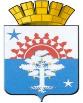 Структура муниципальных программ Серовского городского округа в 2024 году (тыс. руб.)
Муниципальная программа «Развитие муниципальной службы в Серовском городском округе» на 2023 - 2026 годы
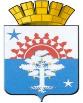 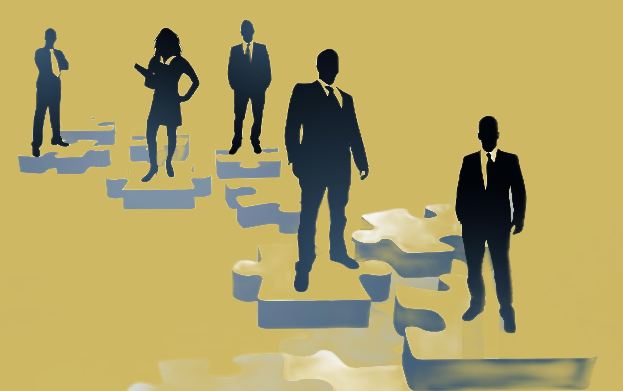 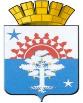 Муниципальная программа «Дополнительные меры социальной 
     поддержки  отдельных категорий граждан  Серовского городского округа» на 2023-2026 годы
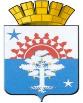 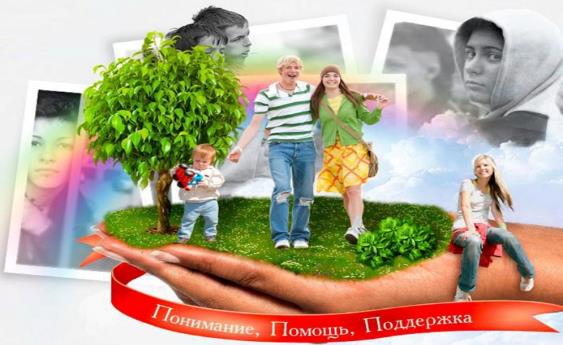 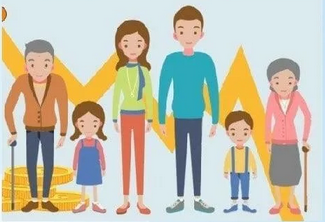 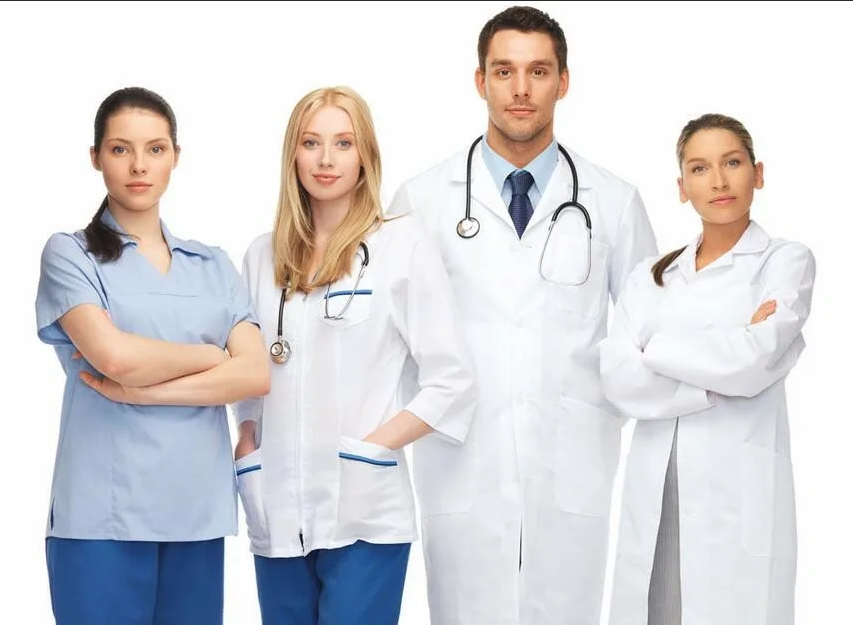 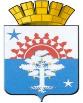 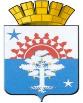 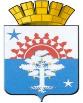 Муниципальная программа «Развитие культуры в Серовском городском округе» на 2021-2026 годы
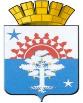 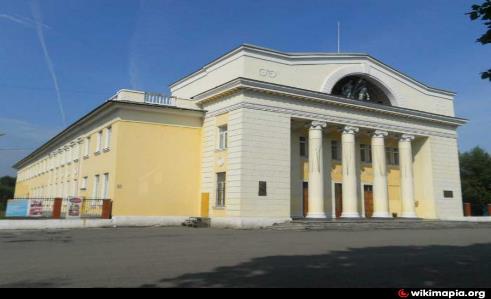 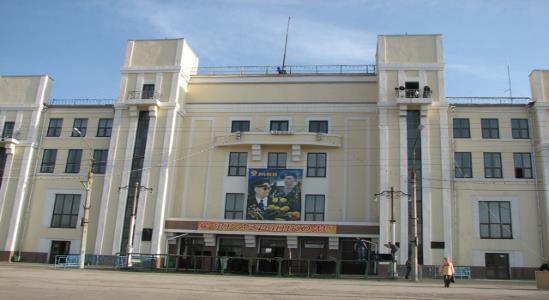 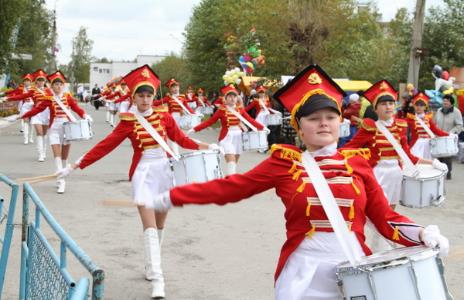 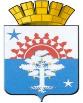 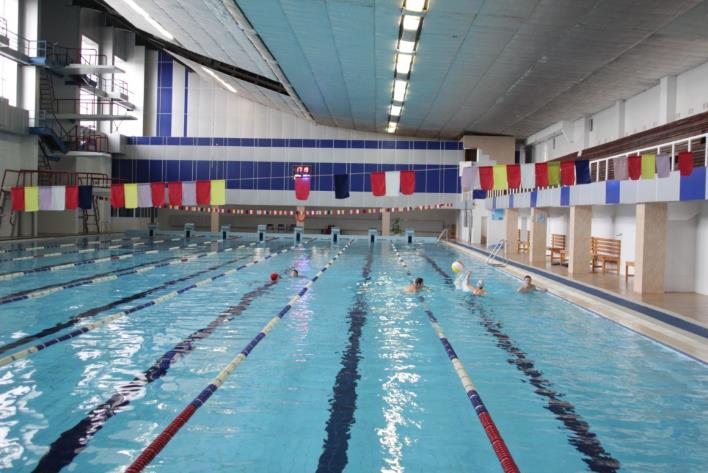 Муниципальная программа «Развитие физической культуры и спорта в Серовском городском округе» на 2021-2026 годы
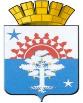 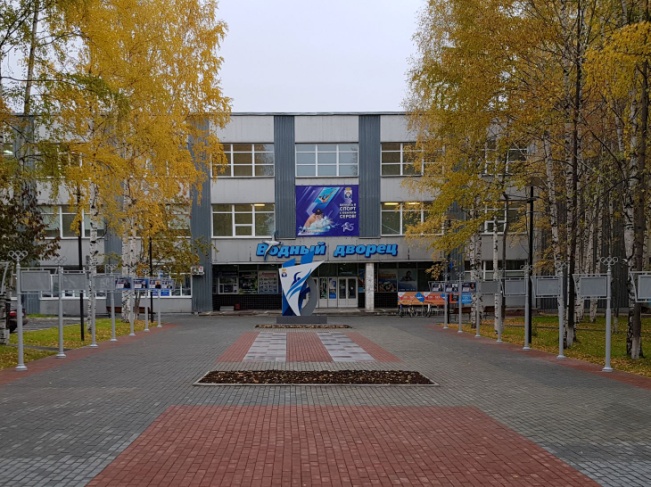 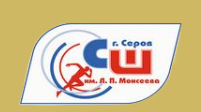 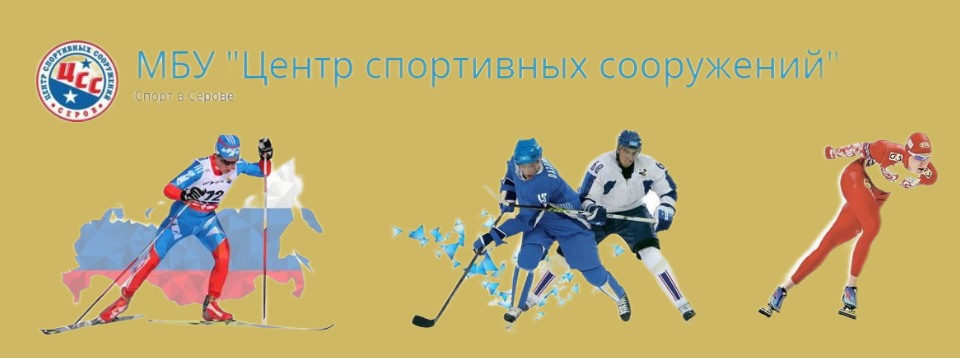 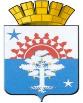 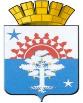 Муниципальная программа «Реализация молодежной политики в Серовском городском округе» на 2021-2026 годы
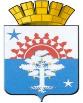 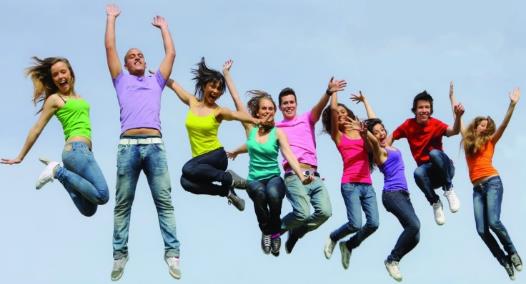 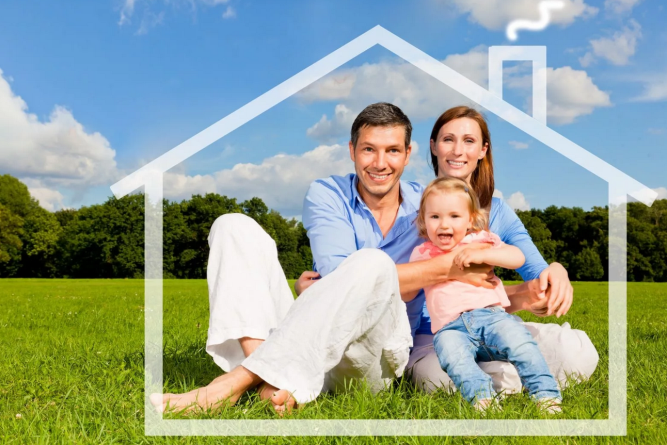 Муниципальная программа «Управление собственностью Серовского городского округа» на 2021-2026 годы
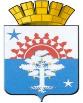 Учет муниципальной собственности
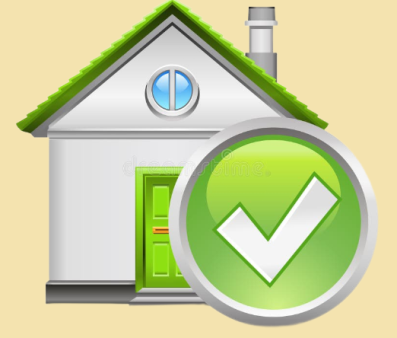 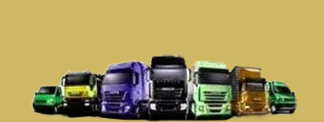 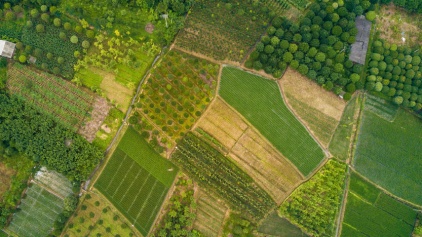 Движимое имущество
Земля
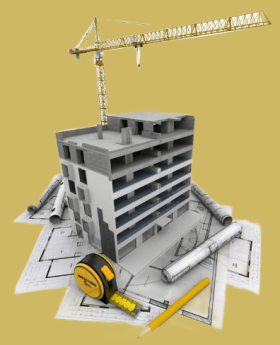 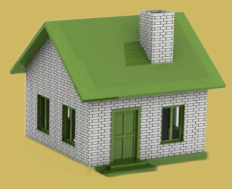 Здания и 
помещения
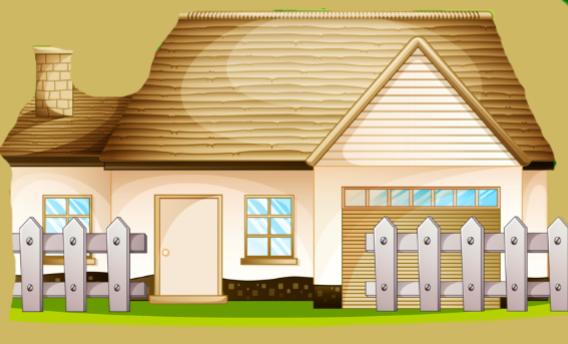 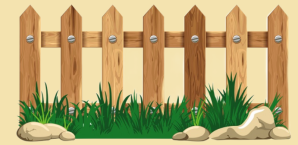 Сооружения
Объекты незавершенного
 строительства
Недвижимое  имущество
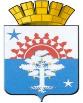 Муниципальная программа "Развитие системы образования в Серовском городском округе" на 2023-2027 годы
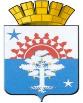 Цели программы:
15. Распространение актуального педагогического опыта по профилактике детского дорожно-транспортного травматизма, пожарной безопасности, гражданской обороне и действиям при ЧС, обеспечивающего формирование устойчивых теоретических, практических умений и навыков безопасного поведения воспитанников и обучающихся в повседневной жизни.
16. Комплексное развитие и совершенствование системы патриотического воспитания граждан на территории Серовского городского округа, направленное на создание условий для повышения гражданской ответственности и воспитание граждан, имеющих активную гражданскую позицию.
17. Формирование воспитательной среды в образовательной организации, способствующей позитивной социализации обучающихся, их духовно-нравственному развитию на основе национальных идеалов и ценностей.
18. Материально-техническое обеспечение системы образования в Серовском городском округе в соответствии с требованиями ФГОС.
19. Укрепление и развитие системы образования путем совершенствования механизмов ее поддержки.
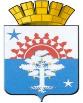 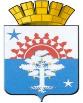 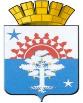 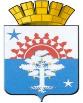 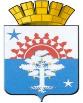 Муниципальная программа «Обеспечение общественной безопасности на территории Серовского городского округа» на 2021-2027 годы
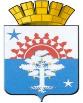 Муниципальная программа «Развитие жилищно-коммунального хозяйства, охрана окружающей среды и повышение энергетической эффективности на территории  Серовского городского округа» на 2021-2027 годы
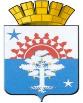 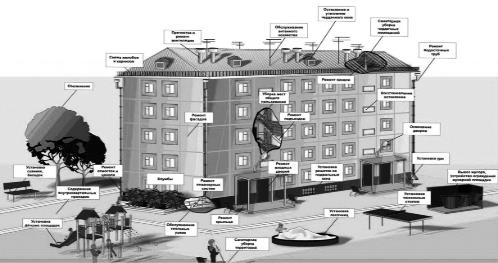 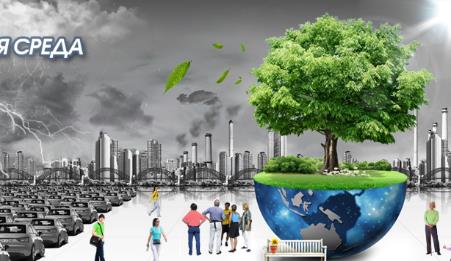 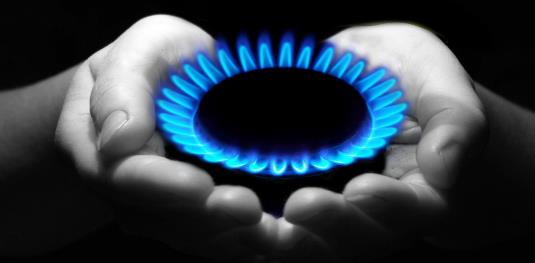 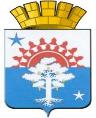 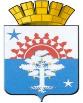 Муниципальная программа «Развитие  транспорта, дорожного хозяйства, благоустройства и социально-бытового обслуживания населения» на 2021-2027 годы
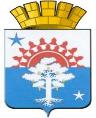 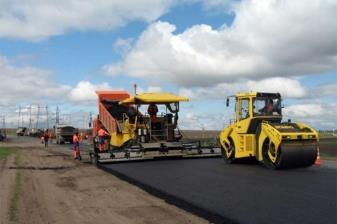 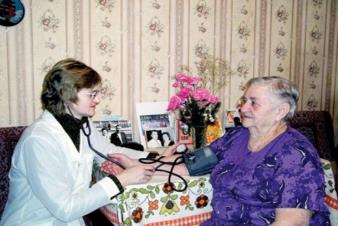 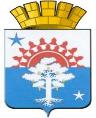 Муниципальная программа «Реализация основных направлений в строительном комплексе на территории Серовского городского округа» на 2021-2027 годы
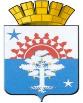 Муниципальная программа «Социальная поддержка и социальное обслуживание населения на территории Серовского городского округа» на 2021-2027 годы
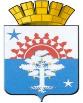 Муниципальная программа «Управление муниципальными финансами Серовского городского округа до 2026 года»
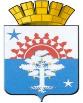 Тыс. руб.
Тыс. руб.
Тыс. руб.
Муниципальная программа "Содействие развитию малого и среднего предпринимательства в Серовском городском округе до 2026 года"
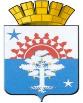 По данным Единого реестра субъектов малого и среднего предпринимательства РФ по состоянию на 1 января 2023 года численность субъектов малого и среднего предпринимательства, зарегистрированных на территории Серовского городского округа, составила
Тыс. руб.
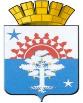 Муниципальная программа «Формирование современной городской среды на территории Серовского городского округа» на 2018-2027 годы
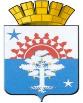 Тыс. руб.
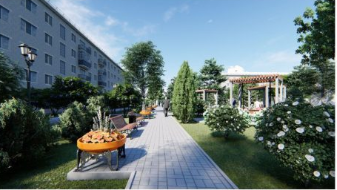 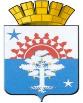 Муниципальная программа "Профилактика терроризма, минимизация и (или) ликвидация последствий его проявлений, профилактика экстремизма в Серовском городском округе" на 2022-2027 годы
Тыс. руб.
Тыс. руб.
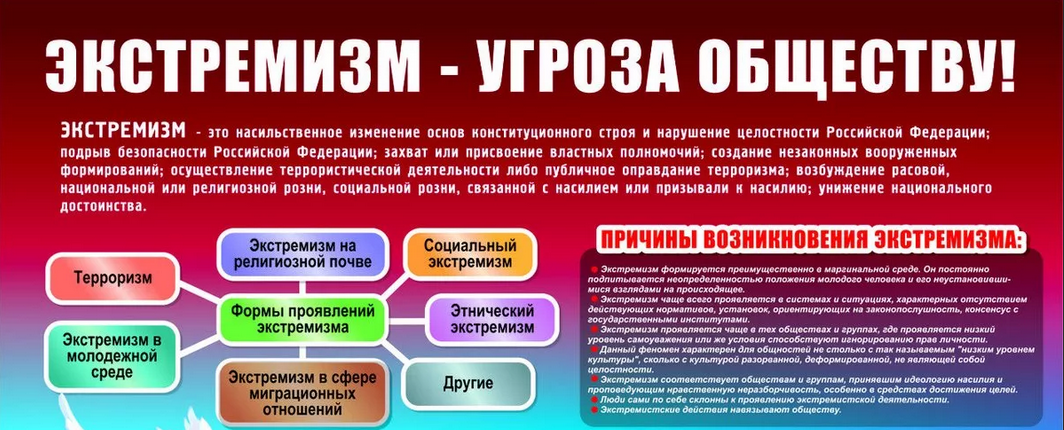 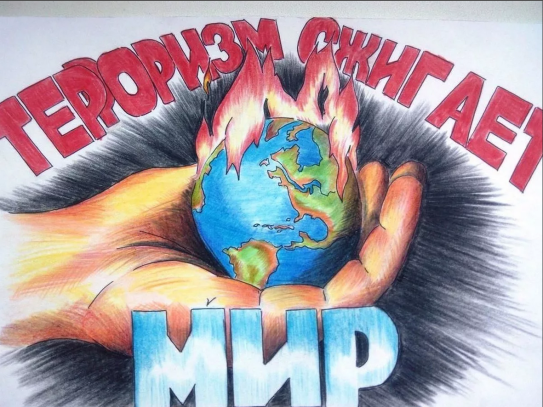 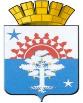 В процессе принятия и исполнения бюджета города большое значение приобретает сбалансированность доходов и расходов. Если доходы превышают расходы, то возникает профицит. 
Но чаще всего расходы превышают доходы. В таком случае возникает дефицит.
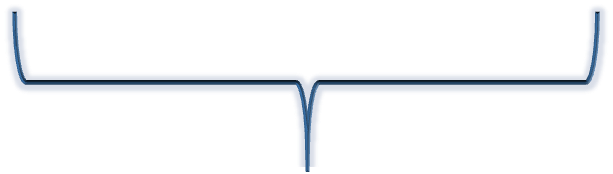 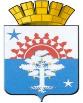 Источниками финансирования дефицита бюджета
муниципальные займы, осуществляемые путем выпуска муниципальных ценных бумаг от имени муниципального образования
кредиты,
 полученные от кредитных организаций
бюджетные кредиты, полученные от бюджетов других уровней бюджетной системы РФ
изменение остатков средств на счетах по учету средств  бюджета
Источники финансирования дефицита бюджета
муниципальный долг,
то есть совокупность долговых обязательств муниципального образования
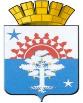 Муниципальный долг Серовского городского округа
Параметры муниципального  долга  Серовского  городского округа  на 2024 год
На 01.01.2023 г. 
306 985,7тыс.руб..
На 01.01.2024 г.    
263 628,3 тыс.руб.
Муниципальный долг Серовского городского округа
На 01.01.2026 г. 
594 917,7 тыс.руб.
На 01.01.2025 г. 
 489 489,5 тыс.руб.
Параметры муниципального  долга  Серовского  городского округа  на 2025 и 2026 годы
Контактная информация
Финансовое управление администрации 
Серовского городского округа

Адрес: 624992, Свердловская область, г. Серов, ул. Ленина, 140
Телефон: 8 (34385) 75-633
Е-mail: fd@adm-serov.ru
Заместитель главы администрации Серовского городского округа - начальник функционального органа «Финансовое управление администрации Серовского городского округа»
Иванова Наталья Витальевна,
Время приема граждан: понедельник с 15.00 до 17.00 часов.
Контактная информация для граждан